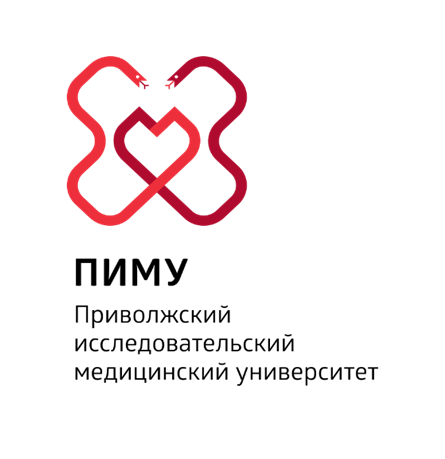 Академическая мобильность
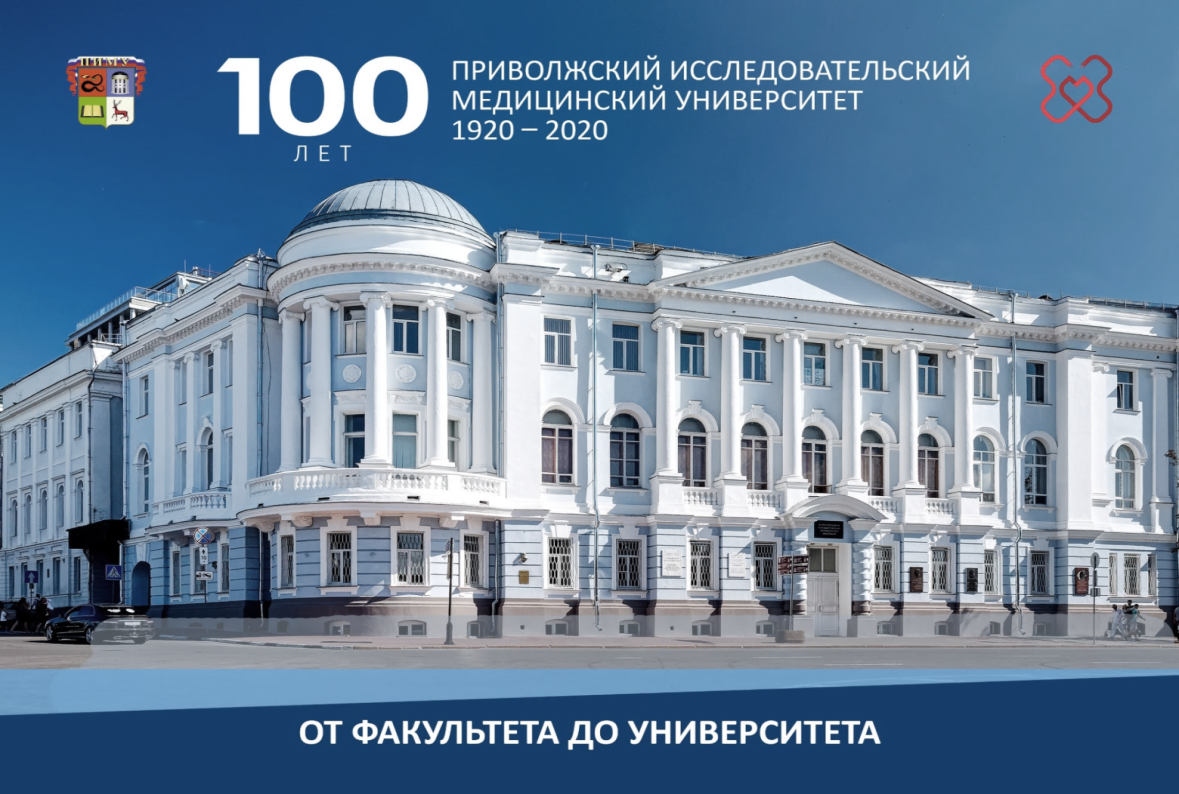